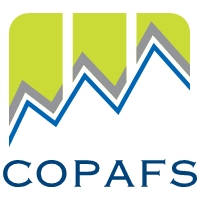 Demand and Preferences for Access to Federal Administrative Data: Results of a Survey
Katherine Smith and Luona Lin
Council of Professional Associations on Federal Statistics
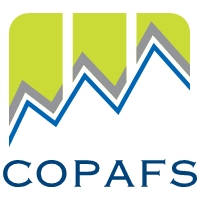 COPAFS mission
Status of federal statistical agencies
Council of Professional Associations on Federal Statistics (COPAFS)
[Speaker Notes: COPAFS’ mission is to advocate on behalf of the users of federal data and statistics.  AEA is a member as are 14 other professional associations across (mostly) social science disciplines) and 30 Centers, Institutes, Foundations and Firms that rely on federal statistics.

We act as a go-between for users with federal agency producers of federal statistics.  We also educate program and policy decision makers about the uses, value, and outcomes of using federal statistics.]
Principal Federal Statistical Agencies
Bureau of the Census
Bureau of Economic Analysis (BEA)
Bureau of Justice Statistics (BJS)
Bureau of Labor Statistics (BLS)
Bureau of Transportation Statistics (BTS)
Economic Research Service (ERS)
Energy Information Administration (EIA)
National Agri. Statistics Service (NASS)
National Center for Education Statistics (NCES)
National Center for Health Statistics (NCHS)
Natl. Center for Science & Engineering Statistics, NSF 
Office of Research, Evaluation, Statistics, Social Security Admin.
Statistics of Income Div. of IRS
[Speaker Notes: Most statistical agencies are operating under severe budget constraints, with no end in sight for budget tightening.  As a result, many are (among other actions) exploring the use of administrative data as a complement to or substitute for survey data.]
Federal Administrative Data
Non-survey data used to run federal programs
Some broad examples:
Birth and death records (vital statistics)
Tax records
Welfare program participation data
Unemployment claims
Program cost data
[Speaker Notes: Not the direct output of statistical surveys 

NOTE:  Most administrative data are NOT collected by statistical agencies]
Common Challenges in Using Administrative Data
Statistical agency access – legal interpretations and lack of institutional incentives
Agency infrastructure – policies, procedures, hardware
Administrative data quality– fitness for use (timeliness, relevance, accuracy, match rates, etc.)
Researcher access to data -- Documentation, access modes, access program
[Speaker Notes: OMB M-14-06 is recent guidance issued to help overcome some of these challenges. It asks for reports on administrative data from across all agencies of the U.S. government. It facilitates agency-to-agency transfer of appropriate data. Available for research only via statistical agencies, if then.  The climate is good for COPAFS to work with agencies to broaden access to researchers and provide more assistance in providing access 

Program agencies to Stat agencies to researchers]
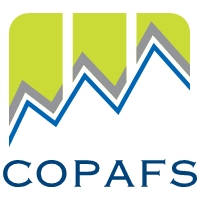 COPAFS mission
Status of federal statistical agencies
COPAFS project
Council of Professional Associations on Federal Statistics (COPAFS)
[Speaker Notes: Project funded by Alfred P. Sloan foundation, with contributions from AEA and the Economic Research Service.
The goal is to expand social scientists’ access to administrative data for research in order to improve the bases for sound and informed public policy design and implementation. The current focus is on economic research.]
COPAFS Project Objectives
Develop an inventory of federal administrative data access processes, procedures and tools 
Determine what administrative data sets are highest priority for economists 
Facilitate dialogues between researchers and the agencies inhibiting researcher access to what we learn are priority data
[Speaker Notes: Develop an inventory of federal administrative data access processes, procedures and tools 
Determine what administrative data sets are highest priority for economists 
Convene economic researchers and the representatives of agencies collecting high priority administrative data to identify specific actions and begin working jointly on options for expanded access that satisfy the concerns of each; and
Create the basis for an ongoing structure for studying, examining options and taking actions regarding confidential access to administrative data for social scientific research 

This presentation focuses on the survey.

Motivation for survey:  
As John and Amy made clear, access to administrative data is essential for policy relevant economic  (ala Card, Chetty, Saez)
With limited resources, it is important to know what administrative data sets are most important to, in this case, economic researchers, in order to design interventions that make a substantive contribution
We surveyed a sample of AEA members to determine
What admin data sets are relevant to their research
Of relevant data, which are most important?
Of relevant data, which used and, if not used, why not]
Survey of AEA Members
Universe = 6,000
Usable sample size = 729 completed responses
85-percent of sample indicated primary or secondary work activity is research = 614 for data analysis
2/3rds of sample from academia
Distribution Among Specialties Similar to AEA Membership with Exceptions
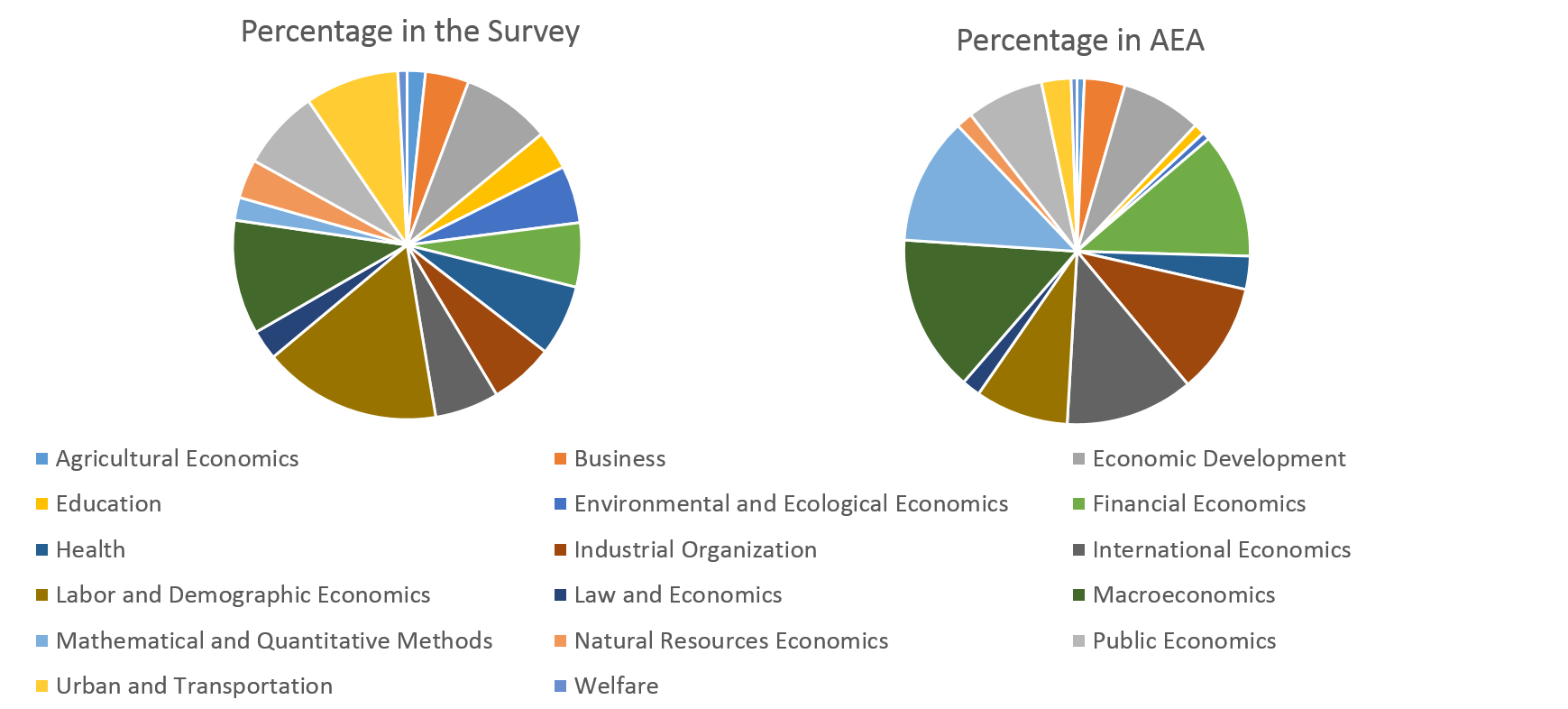 [Speaker Notes: Fields that are “overrepresented”: Agriculture, Labor, Education, Health, Urban.

Fields that are “underrepresented”: Financial Economics, Industrial Organization, International Economics, and Mathematical Methods]
Example of Choice Sets
[Speaker Notes: Mzny on this list could be valuable to economic research that is not labor economics

Now, on to results, -- Start with the subset from this list that was most relevant to all who answered any question in this grouping.]
Most Relevant  (to all) Labor and Demographic Administrative Data
Quarterly Census of Employment and Wages from BLS
Longitudinal Employer-Household Dynamics Data from the Census
Earnings and Employment Data from the Social Security Administration
OSHA Inspection and Enforcement Data
[Speaker Notes: Reddish font indicates data that are highly relevant and highly important to all respondents who found any data in the category relevant.
Black font indicates data that are relevant to respondents, but do not rank highly in “importance.”
Blue font indicates data that are very important, but to a minority of those responding in the data category.]
Most Relevant and/or Important (to all)Welfare Administrative Data
ERS SNAP Data System (Not used because of restrictions)
CMS Data on Children’s Health Insurance Program (Not used because of restrictions)
Social Security Program Data (Not used because of restrictions)
TANF Program Data (Not used because of restrictions)
Department of Labor, Retirement and Welfare Benefit Plan Data
Veterans Benefits Administration Reports Data
HUD National Low Income Housing Tax Credit Database
[Speaker Notes: Largest proportion of total choices that are either relevant, important, or both, to all those who made a selection in the Welfare category.
(For each of Agriculture, Education, and Energy, only one choice was relevant and important)]
Most Relevant and Important (to all) Health Administrative Data Sets
CMS National Health Expenditures Data 
NCHS National Vital Statistics 
AHQR Health Care Utilization Data
CMS Medicare Claims Data
Most Relevant and Important (to all) International Development Admin. Data
BEA data on Foreign Direct Investment
BEA International Accounts data
Foreign Exchange Rates Data from the Federal Reserve.
Most Relevant and Important (to all) Natural Resources  Administrative Data
Cropland data by National Agricultural Statistics Service 
USGS Land Cover and Land Use Data
USGS Water Resources Data 
National Marine Fisheries Service: Commercial and Recreational Fisheries Statistics
Most Relevant and Important (to all) Urban, Regional  and Transportation Administrative Data
County and Zip Code Business Patterns Data from Census
BTS Air Carrier Statistics, 
EPA Superfund Database
HUD Fair Market Rents Data
Most Relevant and Important (to all)Macroeconomic Admin. Data
BEA National Income and Product Accounts 
IRS corporate and individual tax statistics
Department of Treasury Interest Rate Statistics
Government Expenditure and Receipts data from the Federal Reserve
Most Relevant and Important (to all)Business Administrative Data
Census Business Register Data and Longitudinal Business Database
Consumer Credit Data from the Federal Reserve
SEC Electronic Records and Filings Data
Ten Most Relevant and Important Data Sets Across All Categories
[Speaker Notes: Top 10 relatively stable across different weighting schemes (no. respondents; identification of respondent’s concentration; different relative weights for relevance vs importance)
 
All of the data sets are relevant across multiple areas of concentration. We ran a little logit analysis to determine the extent to which an individual respondent’s choice of a data set as relevant is related to the individual’s are of concentration
Data Sets that are relatively more “cross-border” than others:
Department of Treasury: Interest Rate Statistics
Bureau of Economic Analysis: National Income and Product Accounts (NIPA) Data
Internal Revenue Service (IRS): Corporate Tax Statistics and Individual Tax Statistics]
[Speaker Notes: A check mark indicates statistical significance of relation between respondent’s aea of concentration and the choice of the data set as relevant.]
Most Relevant and Important Data Sets  With Access Issues
QCEW
34 percent who thought it relevant had not used it, and of those, some indicated that non-use was due to the restricted nature of the data
Although there is a very detailed Public Use Data set for QCEW, the microdata require that the researcher make a proposal to BLS and, if approved, may use only at BLS in Wash., DC
http://www.bls.gov/bls/blsresda.htm#eligibility
LEHD
Only 39-percent of those who indicate the LEHD is relevant have actually used the LEHD data.
Major reasons for non-use include:
Data are restricted
Cumbersome application process
Most likely due to restrictions on access to microdata
[Speaker Notes: LEHD Data
Longitudinal Employer–Household Dynamics (LEHD) data are the result of a partnership between the Census Bureau and U.S. states to provide high quality local labor market information and to improve the Census Bureau's economic and demographic data programs. LEHD data are based on different administrative sources, primarily Unemployment Insurance (UI) earnings data and the Quarterly Census of Employment and Wages (QCEW), and censuses and surveys. Firm and worker information are combined to create job level quarterly earnings history data, data on where workers live and work, and data on firm characteristics, such as industry. Access to these data will only be granted to qualified researchers on approved projects with authorization to use specific data sets. All researcher access to restricted–use data occurs at one of the secure Census Research Data Centers (RDCs). The table below lists person, job and establishment based data available at the RDCs.
All LEHD data files except the Business Register Bridge are by state. A subset of states have data available at the RDCs. The list of states can be found on page 16 of LEHD Infrastructure Files in the Census RDC - Overview  (2.5 MB). This document provides detailed information about the LEHD data. In general, LEHD data are available from 2000 onwards. The availability of historical data prior to 2000 varies by state and data set. In the Years column of the table below, the start year is the year in which the state(s) with the earliest data has (have) data available for that data set. The latest year of data available at the RDCs is 2011. Some LEHD data contain Federal Tax Information (FTI). Use of LEHD data containing FTI requires approval by the Internal Revenue Service (IRS).
In addition to the restricted-use data available at the RDCs, LEHD creates public-use data sets and online tools. Quarterly Workforce Indicators (QWI) data and the online tools QWI Explorer and the LED Extraction Tool contain workforce statistics by demography, geography, and industry for each state. LEHD Origin-Destination Employment Statistics (LODES) and the OnTheMap web application have partially synthetic data on where workers live and work. These data and online tools have statistics for quarters up to about one year ago and include data for all states that have joined the LED Partnership.]
LEHD
LEHD Restricted–Use Microdata
Social Security Earnings and Employment Data
Public Use files are available
Access to microdata : A research plan, confidentiality pledges and data protection activities are required, as per most federal microdata access procedures
But, the SSA’s unique relation with several research consortia offer unique pathways to the use of microdata or synthetic data for research
IRS Tax Statistics
Public use data are very broad and general
Microdata access is possible, but  highly limited
Census Business Register andLongitudinal Business Data
Restricted use, with standard access procedures and access limited to Research Data Centers
Most Relevant and Important Data Sets  With Access Issues
[Speaker Notes: So, based on AEA respondents, we would get the biggest bang for the buck in working with BLS, Census, SSA and IRS – each of which is or has a statistical agency,

Lots of creative options

But,,,,for policy analysis…]
“Important” Data with Limited Demand
USDA, Food and Nutrition Services: Commodity Supplemental Food Program Data
USDA, Farm Services Agency: administrative data on program participants
USDA, Food Safety and Inspection Service: Inspection and Enforcement Activity Data
USDA: Web Based Supply Chain Management Reports Data
National Marine Fisheries Service: Commercial and Recreational Fisheries statistics
Bureau of Transportation Statistics (BTS): Air Carrier Statistics and International Air Travel Statistics (I-92 Form)
EPA: Superfund Sites (CERCLIS database)
Department of Housing and Urban Development: Fair Market Rents Data
Department of Veteran's Affairs: Veterans Benefits Administration Reports
Securities and Exchange Commission (SEC): Electronic Records and Filings Data
30
Conclusions
There is a general lack of awareness among AEA members of the breadth of  administrative data sets available for research
A few restricted data sets are both relevant and important across numerous economist areas of concentration
Data for welfare program evaluation and linkage remains a challenge